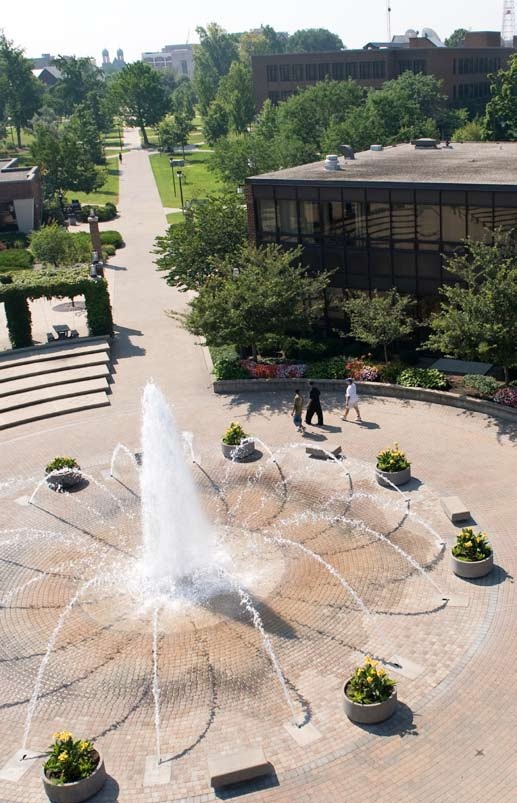 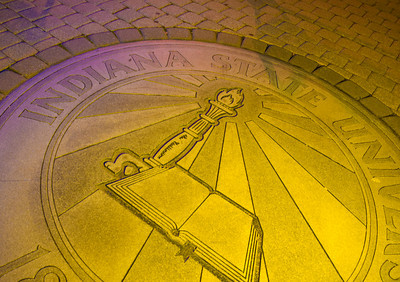 The Pathway to Success
Goal 6 – Initiative 4
Expand the Diversity Found in the Composition of the Faculty and Staff at ISU
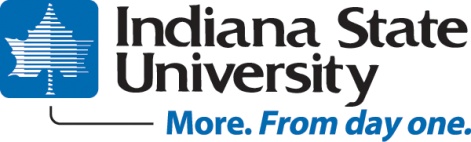 The Pathway to Success
Introduction & Purpose
President Bradley identified enhancing diversity at Indiana State University as a top priority upon coming to ISU 2008. Yet like with student success, enhancing diversity at ISU is everyone's responsibility. While specific groups and individuals are tasked with working on institutional policy, getting the most benefit from diversity depends on engagement across campus. The purpose of this initiative is to enhance recruitment and retention of historically underrepresented minority faculty and staff, particularly African American. Whereas we have been successful in expanding external interest in ISU by minority faculty candidates, As Tapia (2010) explained, institutions must be willing to work in breaking the traditional hiring culture. We must work on embedding the need for diversity and inclusion within the internal culture. Through this initiative, we must strengthen our recruitment practices so they attract diverse candidates to ISU.
[Speaker Notes: Due to the faculty representative being appointed late in the Fall semester, initiative efforts were directed towards a more community focus via the activities discussed in the following accomplishments.

BARBARA SAYS THIS:
Recently Initiative 4 has been redesigned in order to highlight faculty and staff initiatives. The accomplishments will be shared in two sections - 4A and 4B

4A – I will cover the Expand the Diversity Found in the Composition of the Staff at ISU

4B – Kandace will cover the Expand the Diversity Found in the Composition of the Faculty at ISU]
The Pathway to Success
Accomplishments
4A – Major initiatives with a Focus on Staff

Safe Zone, Bafa Bafa, and Eye on Diversity Series
Diversity Research Symposium
Women Faculty of Color conference
Development of the Black Faculty and Staff Caucus (http://www.indstate.edu/diversity/Black_Faculty_and_Staff_Caucus.htm) 
	a. Development of the Black Male Professional Affinity Group
Funded the Black Faculty Affinity Group organization efforts to bring a chapter of the Indiana Association of Blacks in Higher Education
Diversity Lawn Sign Campaign and Development of Diversity at a glance brochure
Diversity Council training
Certified Diversity Professional (CDP) Certification – 1 staff/2 faculty
	a. Collaboration with Goal 6 - Initiatives 2 and 3 to send 
	2 faculty and 2 staff members to the National Council on Race 
	and Ethnicity 
9.  Train the Trainer program
[Speaker Notes: BARBARA YOU HAVE A SEPARATE DOCUMENT FOR 4A ACCOMPLISHMENTS. 

While our goal is to recruit great faculty and staff, we must also focus and address what initiatives we have in place to retain a diversified workforce.]
The Pathway to Success
Accomplishments
4B - Focus on Faculty
 
Transition activities 
Initiative planning and implementation
a. “Successful Faculty Searches Workshop Series” January 15-16
b. Updated the Diversifying the Faculty Initiative website to include a slight name change for the hiring initiative to Opportunity/Targeted Hiring Program
c.   Transition activities resulted in changing the approach to a more targeted focus 
Expand campus involvement
a.  Build a team of colleagues to move the work forward for even greater impact
b. Continue to hone recruitment strategies
[Speaker Notes: Meetings with Dr. Powers to discuss the previous two years of activity and examine files and the website he created.
Dr. Hinton met with every Dean between the end of November and the end of the Fall 2012 semester to assess involvement, interest, and listen to ideas, suggestions, and feedback they might share regarding the Opportunity Hires Program and the Scholar Collaboration Day.
Each dean set up meetings with department chairs as a follow-up and to solicit more feedback and ideas about how to best approach this initiative.
Met with Tami Weinzapfel-Smith, Dr. Elonda Ervin, Beatrice Momanyi, and Bonita McGee to understand the program from an HR, Affirmative Action, and Diversity Office perspective. These meetings were also working meetings to plan search committee workshops.

Implementation plan
1. Collecting a list of positions that deans and department chairs are interested in pursuing for the Opportunity/Targeted Hires Program.
2. Harvesting and gleaning the field of doctoral producing institutions, professional and academic associations, national registries, online diversity job fairs, career fairs at conferences, and one-on-one contact from collegial networking to find potential faculty candidates.
3.  National advertising media (CHE, Diverse Issues in H.E., HigherEdJobs.com)
4.  Collect and disseminate CVs to department chairs who have expressed need for follow-up.
5.  Invite potential faculty candidates to ISU in clusters of three to meet with and interview in departments (competing individuals will not be clustered at the same time). These visits will include a reception sponsored by the Black Faculty and Staff Caucus.
5.  Follow-up with chairs about any issues or areas to provide assistance with during negotiations with candidates if offers are made and if chairs seek such help.]
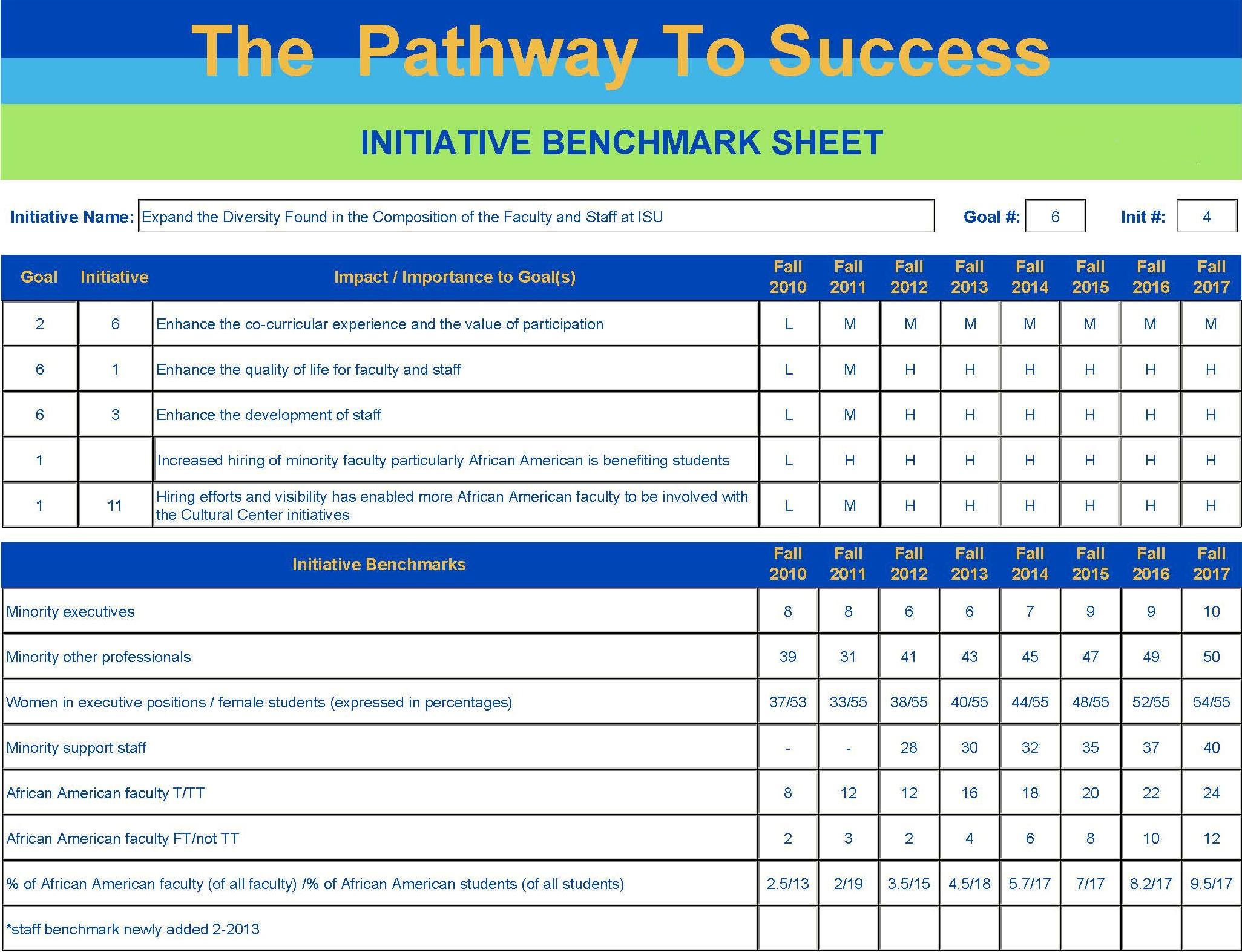 The Pathway to Success
Next Steps
Challenges
Developing a climate of “inclusion” must be continued
Decreasing feelings of not “being a part” of the university
Changing attitudes regarding diversity training – it should not been seen as punitive but informative
Commitment to diversifying staff and faculty have not been embraced by the university community
Lack of funds that would facilitate long reaching recruitment efforts for minority faculty and staff
Lack of continuity of faculty fellow to focus on diversification of faculty initiative
Lack of progress on opportunity hires – when qualified underrepresented candidates are found – hires should be made
Cultivating  change via the initiatives started in FY12-13
Enhancement of the Eye on Diversity Series
Increased presence at the NCORE conference by faculty and staff
Continuation of  Diversity Research Grants
A mandated, streamlined process that requires minority candidates to be introduced to minority student, staff, and faculty during on-campus visits
Mandatory diversity training for those in management 
Creation of Diversity Facilitator Designation – training course
Enhancement of Train the Trainer program
Early designation of a Diversity Faculty Fellow 
Designated college/division diversity fellow
Increase in faculty networking activities – participation in recruitment fairs
Change title of Opportunity Hire Program to Targeted Hiring Program
[Speaker Notes: Ultimately we see all of the efforts of 4A and 4B having an impact on faculty, staff and student recruitment and retention. More engaged employees are going to be interested in staying with ISU which will aide in our reaching retention goals and retaining a diverse student body.


NCORE – National Conference on Race and Ethnicity]